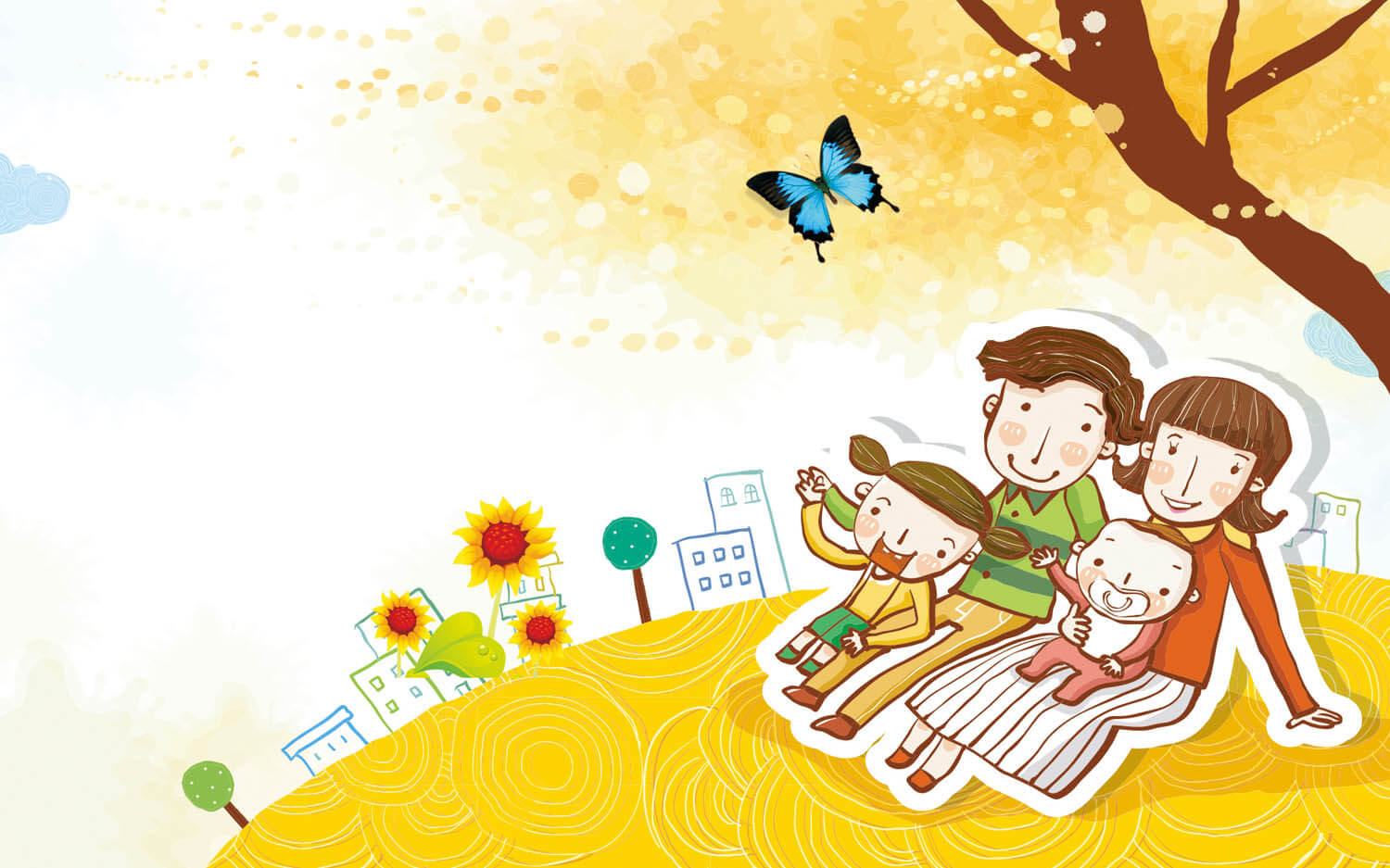 亲子成长教育PPT
导师：优品PPT  时间：20XX
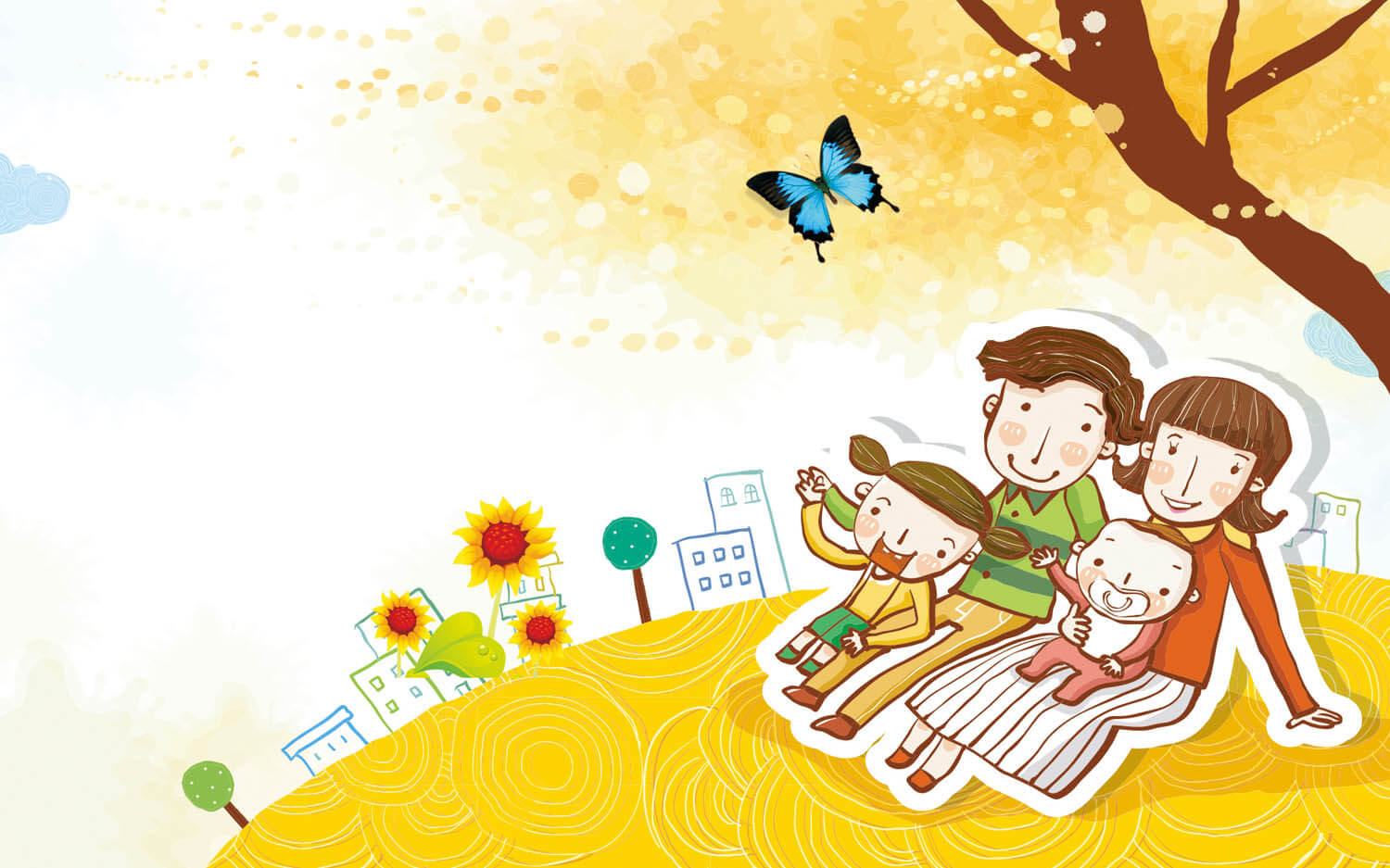 目录 
CONTENTS
1
输入您的标题或复制标题到此处
2
输入您的标题或复制标题到此处
3
输入您的标题或复制标题到此处
4
输入您的标题或复制标题到此处
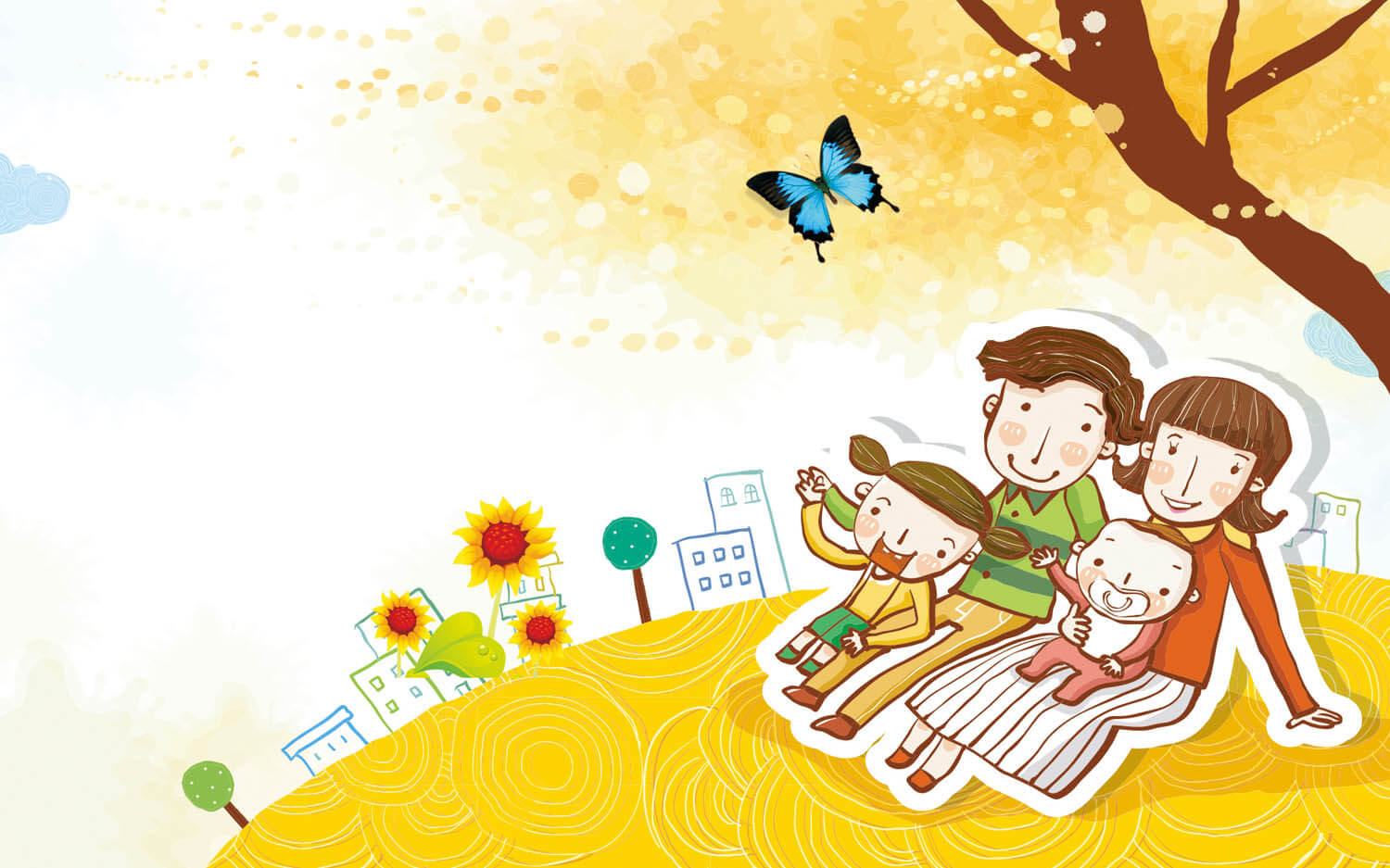 第一部分
输入您的标题或复制标题到此处
https://www.ypppt.com/
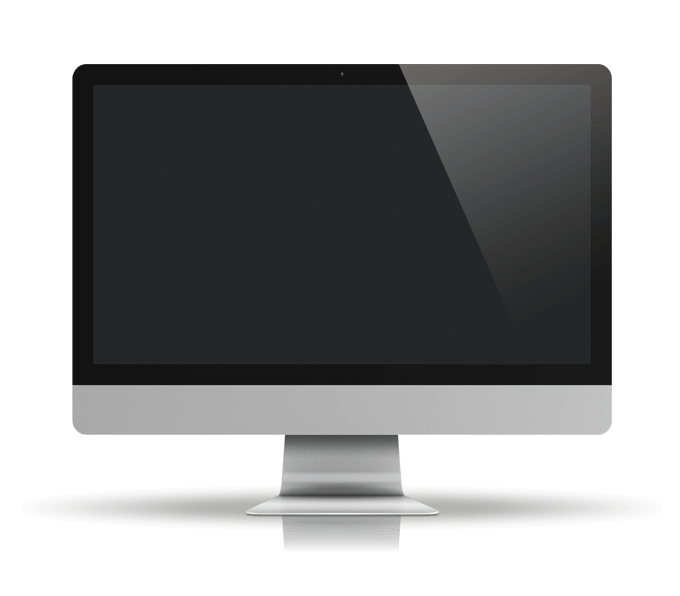 1
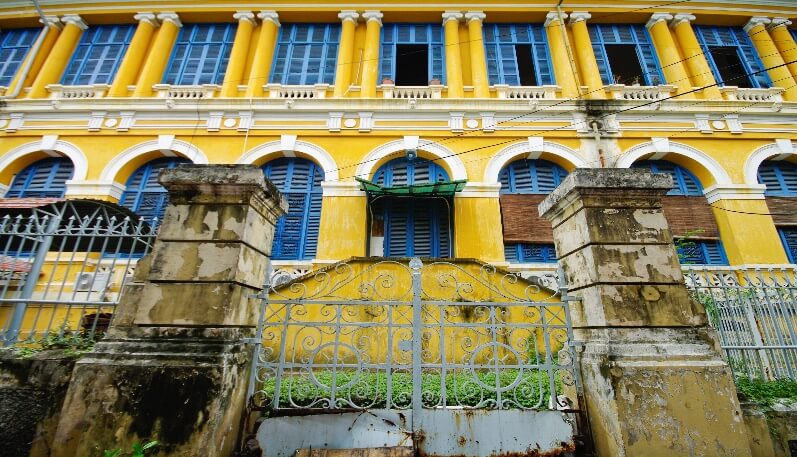 单击编辑标题
单击此处可编辑内容，根据您的需要自由拉伸文本框大小
单击编辑标题
单击此处可编辑内容，根据您的需要自由拉伸文本框大小
单击编辑标题
单击此处可编辑内容，根据您的需要自由拉伸文本框大小
单击编辑标题
单击编辑标题
单击编辑标题
单击编辑标题
单击编辑标题
单击编辑标题
单击此处可编辑内容，根据您的需要自由拉伸文本框大小
单击此处可编辑内容，根据您的需要自由拉伸文本框大小
单击此处可编辑内容，根据您的需要自由拉伸文本框大小
单击此处可编辑内容，根据您的需要自由拉伸文本框大小
单击此处可编辑内容，根据您的需要自由拉伸文本框大小
单击此处可编辑内容，根据您的需要自由拉伸文本框大小
添加标题
添加标题
添加标题
单击此处编辑您要的内容，建议您在展示时采用微软雅黑字体，本模版所有图形线条及其相应素材均可自由编辑、改色、替换。
单击此处编辑您要的内容，建议您在展示时采用微软雅黑字体，本模版所有图形线条及其相应素材均可自由编辑、改色、替换。
单击此处编辑您要的内容，建议您在展示时采用微软雅黑字体，本模版所有图形线条及其相应素材均可自由编辑、改色、替换。
单击编辑标题
单击编辑标题
单击此处可编辑内容，根据您的需要自由拉伸文本框大小
单击此处可编辑内容，根据您的需要自由拉伸文本框大小
单击编辑标题
单击编辑标题
单击此处可编辑内容，根据您的需要自由拉伸文本框大小
单击此处可编辑内容，根据您的需要自由拉伸文本框大小
单击编辑标题
单击编辑标题
单击此处可编辑内容，根据您的需要自由拉伸文本框大小
单击此处可编辑内容，根据您的需要自由拉伸文本框大小
1
1
2
3
4
单击编辑标题
单击编辑标题
单击编辑标题
单击编辑标题
单击此处可编辑内容，根据您的需要自由拉伸文本框大小
单击此处可编辑内容，根据您的需要自由拉伸文本框大小
单击此处可编辑内容，根据您的需要自由拉伸文本框大小
单击此处可编辑内容，根据您的需要自由拉伸文本框大小
行业PPT模板http://www.1ppt.com/hangye/
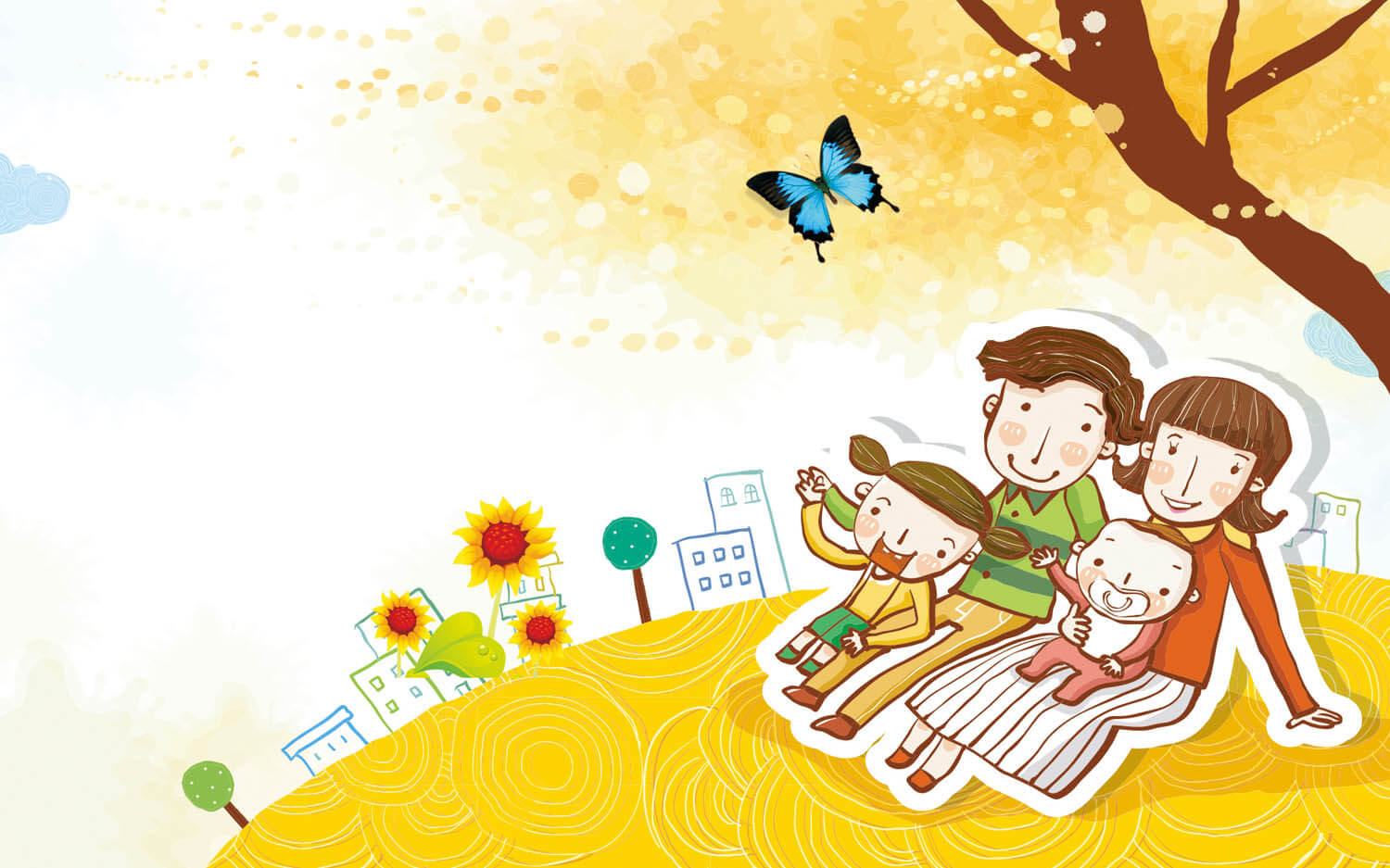 第二部分
输入您的标题或复制标题到此处
单击添加标题
单击添加标题
单击此处添加文本
单击添加标题
单击此处添加文本
单击此处添加文本
单击添加标题
单击此处添加文本
单击此处可编辑内容，根据您的需要自由拉伸文本框大小
标题
单击此处可编辑内容，根据您的需要自由拉伸文本框大小
单击编辑标题
单击此处可编辑内容，根据您的需要自由拉伸文本框大小
单击编辑标题
单击此处可编辑内容，根据您的需要自由拉伸文本框大小
单击编辑标题
单击此处可编辑内容，根据您的需要自由拉伸文本框大小
单击编辑标题
单击编辑标题
单击此处可编辑内容，根据您的需要自由拉伸文本框大小
单击编辑标题
单击此处可编辑内容，根据您的需要自由拉伸文本框大小
单击编辑标题
单击此处可编辑内容，根据您的需要自由拉伸文本框大小
单击编辑标题
单击此处可编辑内容，根据您的需要自由拉伸文本框大小
单击此处编辑您要的内容，建议您在展示时采用微软雅黑字体，本模版所有图形线条及其相应素材均可自由编辑、改色、替换。更多使用说明和作品请详阅模版最末的使用手册。
01
03
单击此处填加标题
请输入您的文字请输入您的文字
请输入您的文字请输入您的文字
单击此处填加标题
请输入您的文字请输入您的文字
请输入您的文字请输入您的文字
02
单击此处填加标题
请输入您的文字请输入您的文字
请输入您的文字请输入您的文字
[Speaker Notes: https://www.ypppt.com/]
单击此处添加文字
单击此处添加文字
单击此处添加文字
单击此处添加文字
写入文本
写入文本
写入文本
写入文本
单击此处添加文字
单击此处添加文字
单击此处添加文字
单击此处添加文字
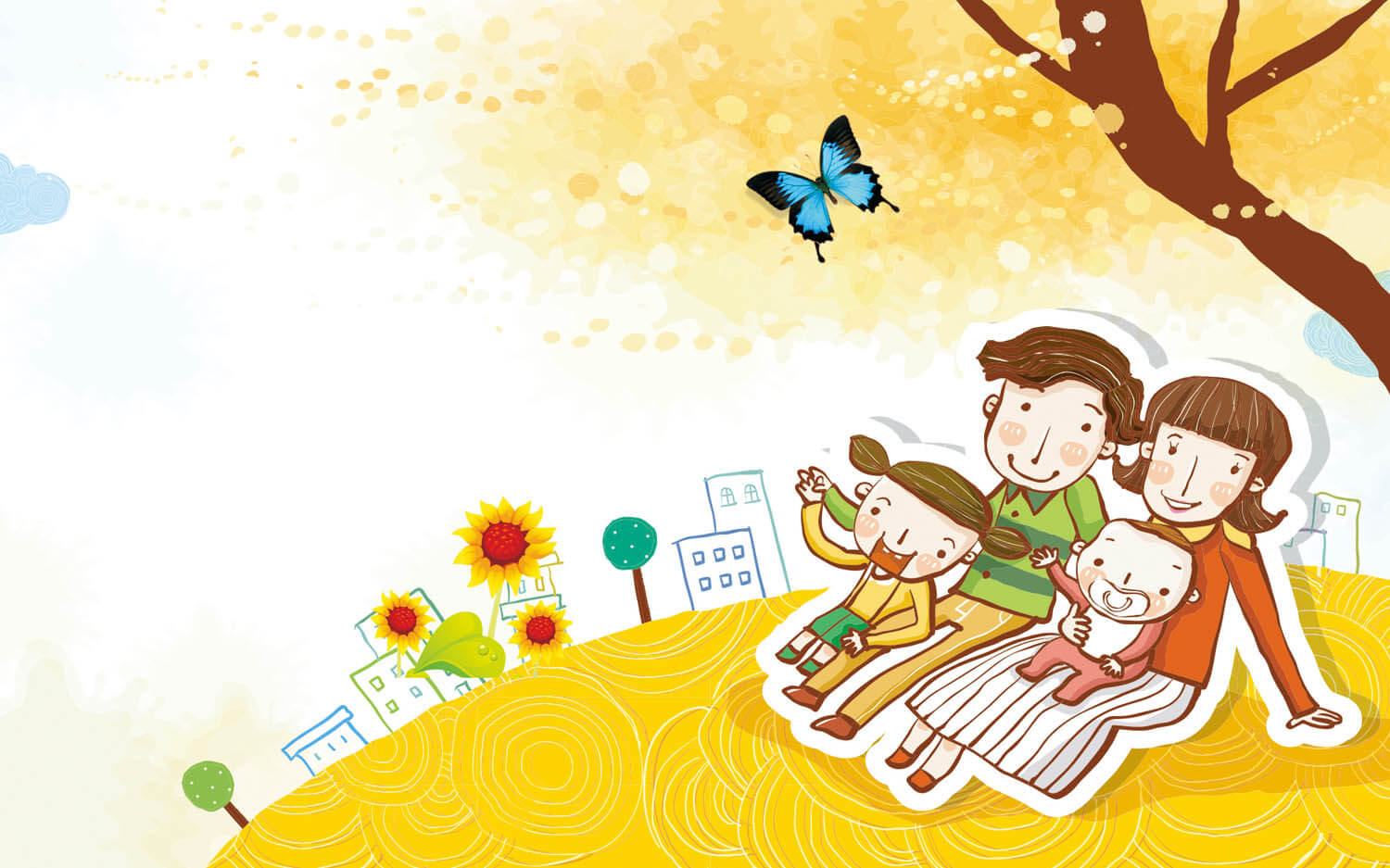 第三部分
输入您的标题或复制标题到此处
点击添加文本    
点击添加文本
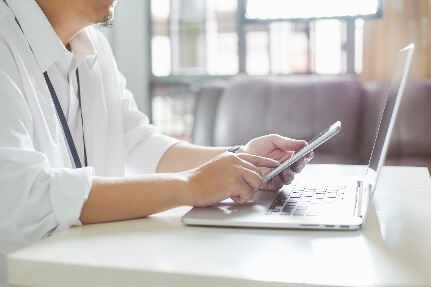 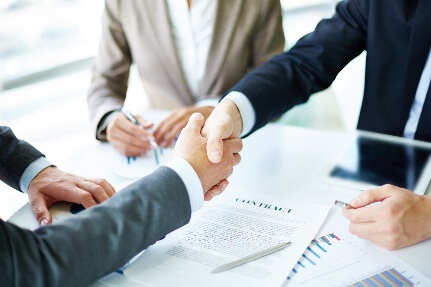 点击添加文本    
点击添加文本
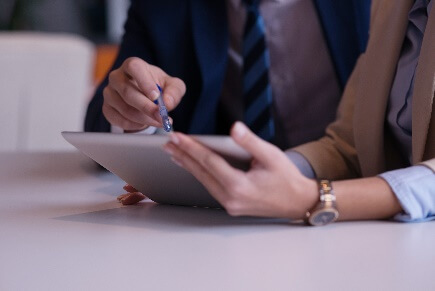 点击添加文本    
点击添加文本
解决方案
单击此处添加文本单击此处添加文本 单击此处添加文本单击此处添加文本
单击此处添加文本单击此处添加文本 单击此处添加文本单击此处添加文本
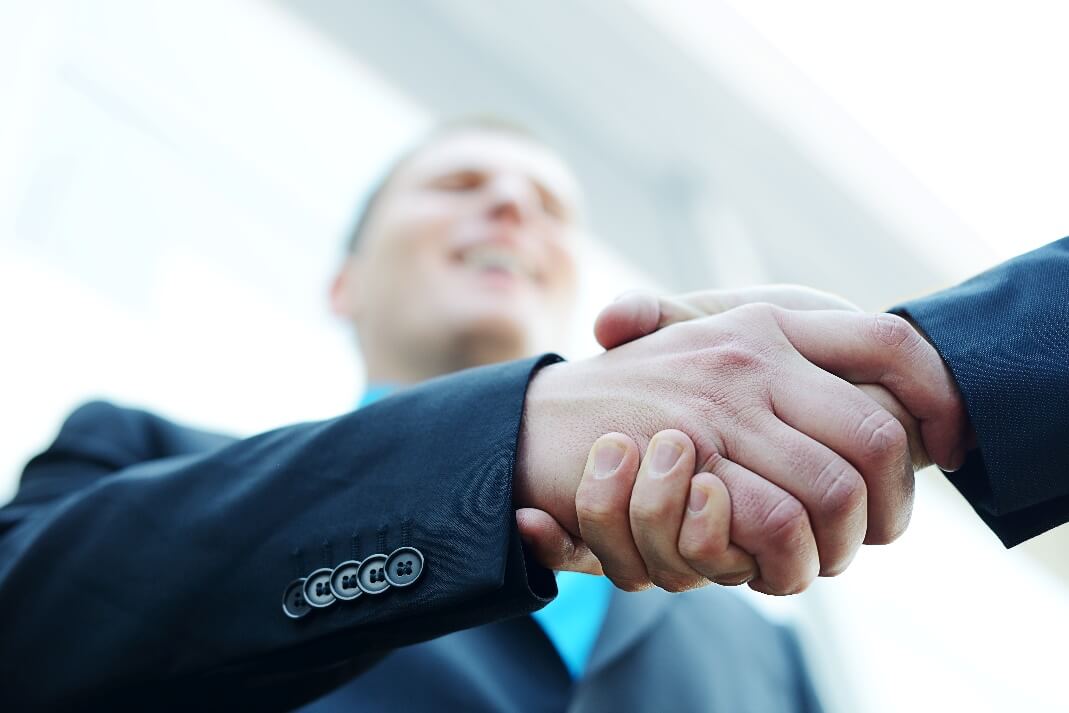 这里填写小标题
请输入你的文字内容、请输入你的文字内容。请输入你的文字内容。请输入你的文字内容。
这里填写小标题
请输入你的文字内容、请输入你的文字内容。请输入你的文字内容。请输入你的文字内容。
这里填写小标题
请输入你的文字内容、请输入你的文字内容。请输入你的文字内容。请输入你的文字内容。
单击编辑标题
单击编辑标题
单击此处可编辑内容，根据您的需要自由拉伸文本框大小
单击此处可编辑内容，根据您的需要自由拉伸文本框大小
单击编辑标题
单击编辑标题
单击此处可编辑内容，根据您的需要自由拉伸文本框大小
单击此处可编辑内容，根据您的需要自由拉伸文本框大小
单击编辑标题
单击编辑标题
单击此处可编辑内容，根据您的需要自由拉伸文本框大小
单击此处可编辑内容，根据您的需要自由拉伸文本框大小
添加标题
添加标题
添加标题
请在这里输入您要的内容
请在这里输入您要的内容
请在这里输入您要的内容
请在这里输入您要的内容
请在这里输入您要的内容
请在这里输入您要的内容
请在这里输入您要的内容
请在这里输入您要的内容
请在这里输入您要的内容
添加标题
请在这里输入您要的内容请在这里输入您要的内容请在这里输入您要的内容
请在这里输入您要的内容请在这里输入您要的内容请在这里输入您要的内容
请在这里输入您要的内容请在这里输入您要的内容请在这里输入您要的内容
9%
12%
37%
单击编辑标题
单击编辑标题
单击此处可编辑内容
单击此处可编辑内容
单击编辑标题

单击此处可编辑内容
25%
单击编辑标题
单击此处可编辑内容
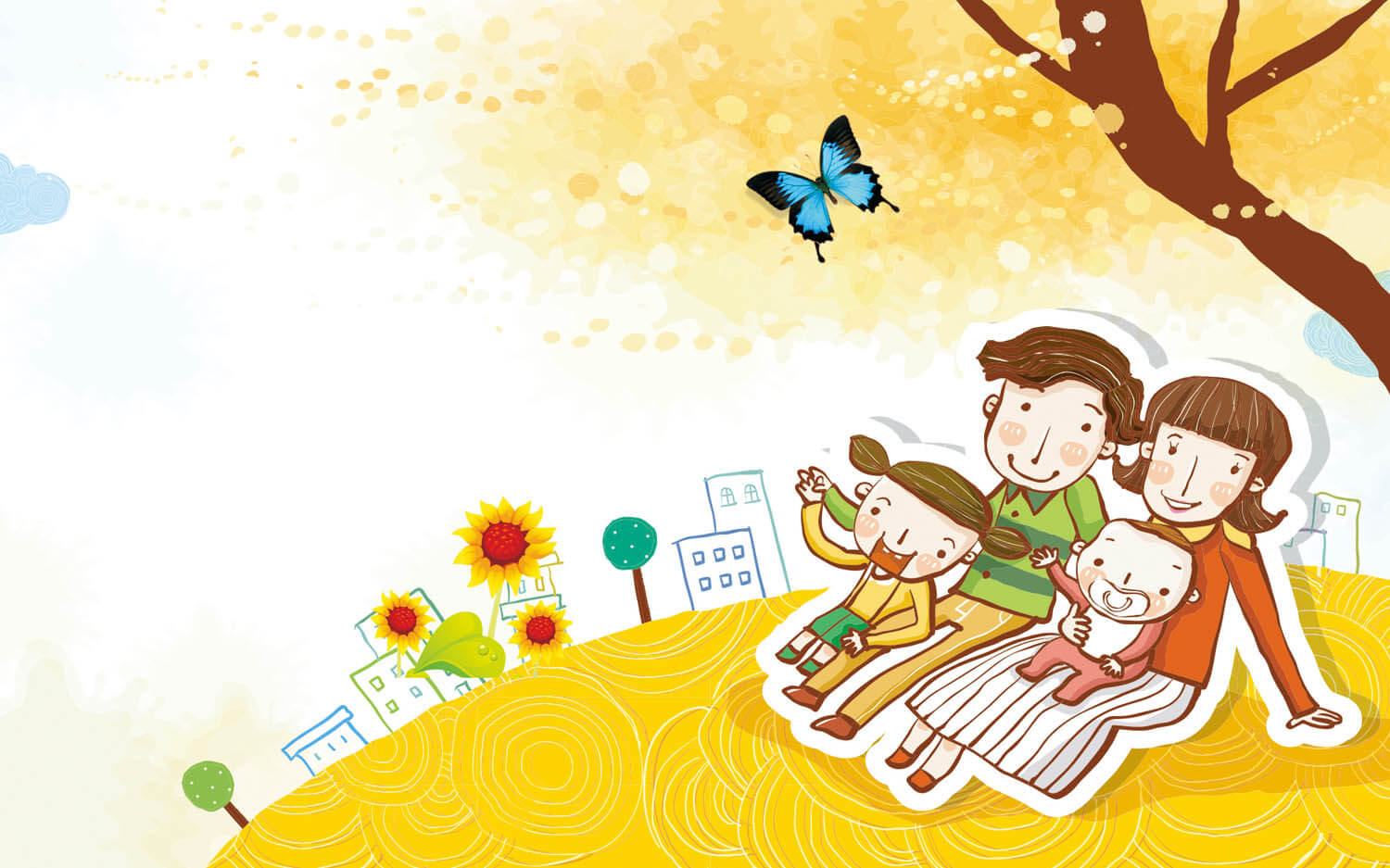 第四部分
输入您的标题或复制标题到此处
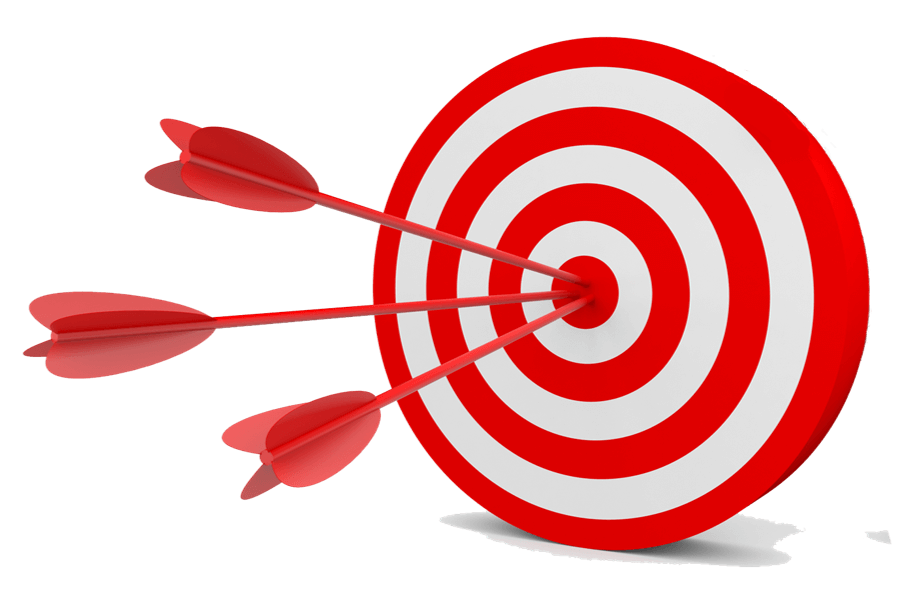 单击此处添加标题
单击此处添加文本，单击此处添加文本，单击此处添加文本
单击此处添加文本，单击此处添加文本，单击此处添加文本
单击此处添加文本，单击此处添加文本，单击此处添加文本
单击此处添加文本，单击此处添加文本，单击此处添加文本
单击此处添加文本，单击此处添加文本，单击此处添加文本
单击此处添加文本，单击此处添加文本，单击此处添加文本
标题
标题
标题
单击此处添加文本，单击此处添加文本，单击此处添加文本
单击此处添加文本，单击此处添加文本，单击此处添加文本
单击此处添加文本，单击此处添加文本，单击此处添加文本
单击此处添加文本，单击此处添加文本，单击此处添加文本
单击此处添加文本，单击此处添加文本，单击此处添加文本
单击此处添加文本，单击此处添加文本，单击此处添加文本
消费人群百分比情况
80%
60%
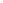 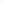 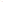 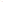 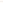 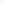 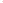 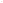 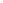 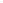 50%
请输入您的文字  请输入您的文字 请输入您的文字
请输入您的文字  请输入您的文字 请输入您的文字
01
请输入您的文字  请输入您的文字 请输入您的文字
请输入您的文字  请输入您的文字 请输入您的文字
02
01单击填加标题
02单击填加标题
03单击填加标题
请输入您的文字  请输入您的文字 请输入您的文字
请输入您的文字  请输入您的文字 请输入您的文字
03
此处添加标题内容
点击此处添加内容
点击此处添加内容
此处添加标题内容
点击此处添加内容
点击此处添加内容
此处添加标题内容
点击此处添加内容
点击此处添加内容
此处添加标题内容
点击此处添加内容
点击此处添加内容
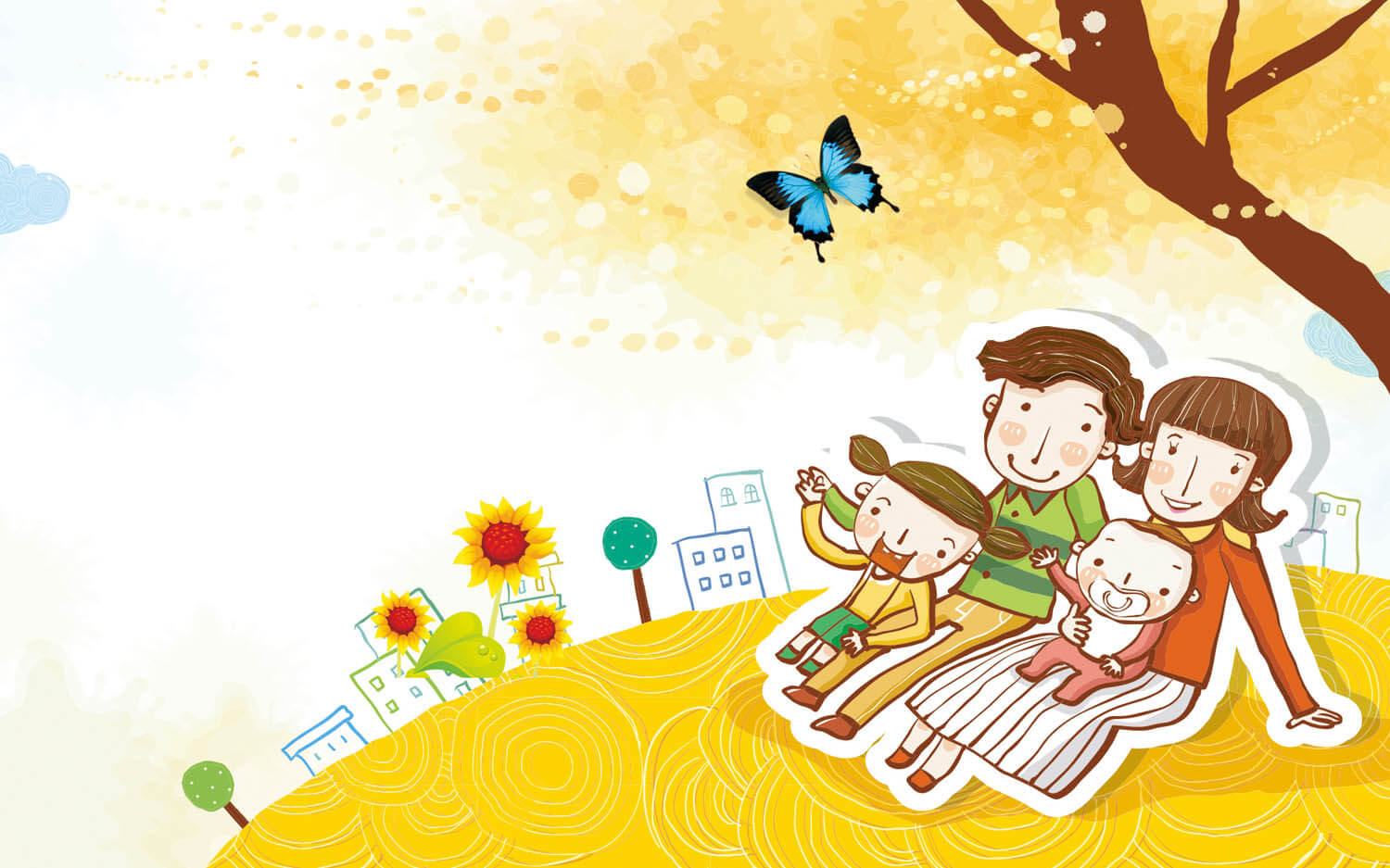 感谢观看 
THANKS
更多精品PPT资源尽在—优品PPT！
www.ypppt.com
PPT模板下载：www.ypppt.com/moban/         节日PPT模板：www.ypppt.com/jieri/
PPT背景图片：www.ypppt.com/beijing/          PPT图表下载：www.ypppt.com/tubiao/
PPT素材下载： www.ypppt.com/sucai/            PPT教程下载：www.ypppt.com/jiaocheng/
字体下载：www.ypppt.com/ziti/                       绘本故事PPT：www.ypppt.com/gushi/
PPT课件：www.ypppt.com/kejian/
[Speaker Notes: 模板来自于 优品PPT https://www.ypppt.com/]